Поясничное сплетение
Добродий кристина 0сд-2
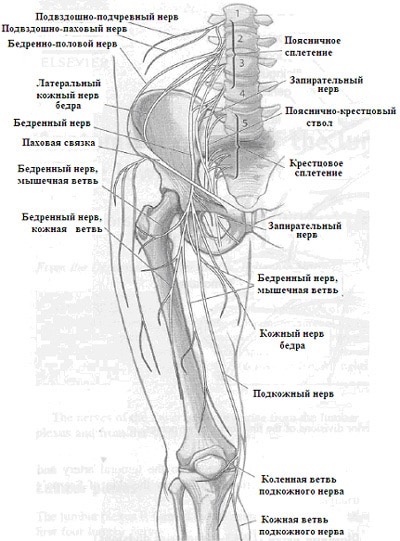 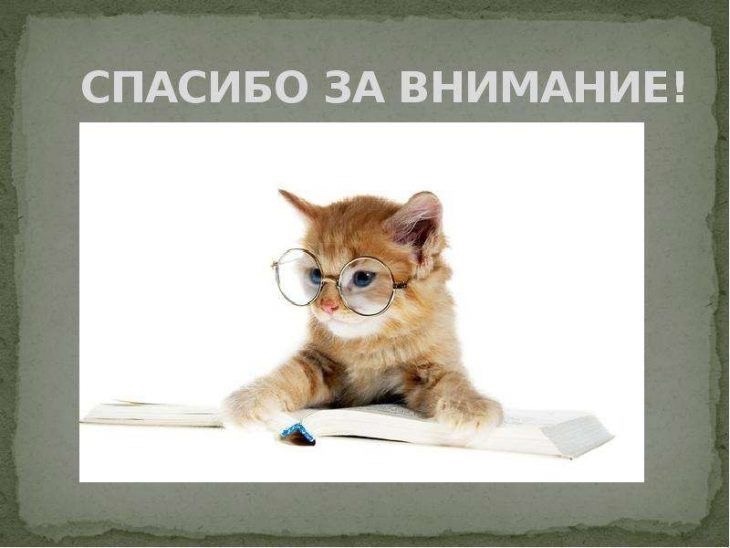